MASTER 
Mention LETTRES
Présentation
Offre de formation Master
MasterS RECHERCHE
Master LITTERATURE FRANCAISE

Master LITTERATURE COMPAREE

MASTER LANGUE FRANCAISE

MASTER LETTRES CLASSIQUES

MASTER THEORIE DE LA LITTÉRATURE

MASTER ALLEMAND/LETTRES
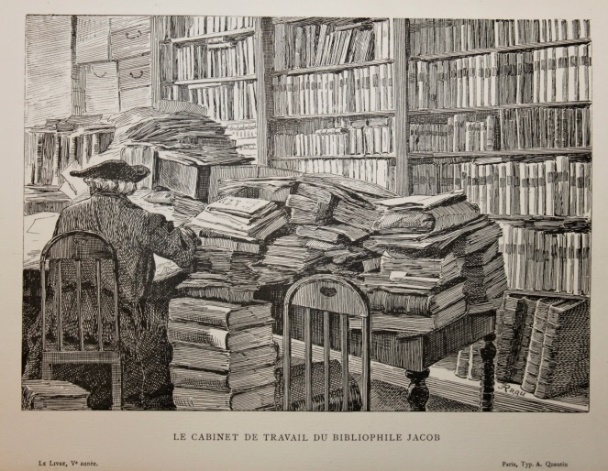 Master recherche Littérature française
Recherche littéraire, par exemple:
Analyse littéraire
Histoire littéraire
Sociologie de la littérature
Théorie littéraire
Histoire des idées
Herméneutique 
Édition de textes
Genèse et réception
Étude d’adaptations
Littérature et arts visuels 
Métiers de l’enseignement
Métiers de la culture
Composante: UFR de Littératures française et comparée
Master recherche Littérature française
Contact: 

	Pr Renaud BRET-VITOZ 
renaud.bret-vitoz@sorbonne-universite.fr 
Brochure téléchargeable en ligne:
Titre de la présentation
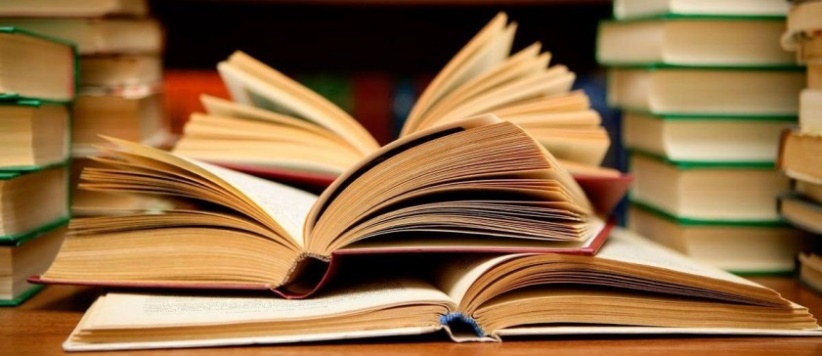 Master rechercheLittérature comparée
Approche interculturelle d’un corpus plurilingue
Textes étrangers à lire en langue originale
Parcours indicatifs:
Antiquité et modernité
Mythe et littérature
Lettres et arts
Etudes de genre (gender)
Traductologie

Composante: UFR de Littératures française et comparée
Master recherche Littérature comparée
Contact:
	Pr. Jean-Yves Masson: 
Jean-yves.masson@sorbonne-universite.fr 

Brochure téléchargeable en ligne
Titre de la présentation
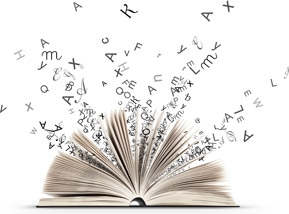 Master recherche Langue française
Approches diverses de la langue française


















Composante: UFR de Langue française
Master rechercheLangue française
Contact:

	Pr. Christelle Reggiani
Christelle.reggiani@gmail.com

Brochure téléchargeable en ligne
Titre de la présentaton
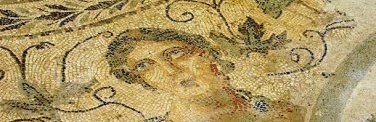 Master rechercheLettres classiques
Formation solide en latin et en grec
Couvre un vaste empan chronologique
Latin: des origines de Rome à l’antiquité tardive et au latin de la Renaissance
Grec: du monde mycénien au grec byzantin et au grec moderne 
Approches diverses :
Linguistique
Littérature
Histoire des idées
Archéologie
Dialectologie
Étude des sources littéraires et documentaires…
Composantes: UFR de Latin et UFR de Grec
Master rechercheLettres classiques
Contacts:
Grec: Patrice Hamon
Patrice.hamon@sorbonne-universite.fr  

Latin: Jean-Christophe Jolivet
Jean-christophe.jolivet@sorbonne-universite.fr 

Brochure téléchargeable en ligne
Titre de la présentation
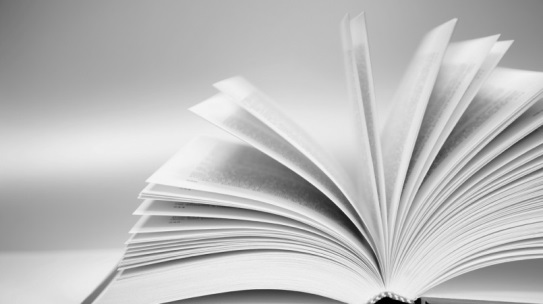 Master recherche Théorie de la littérature
Approche conceptuelle et épistémologique de la discipline
Permet de comprendre le fait littéraire, son inscription sociale, ses enjeux philosophiques et idéologiques

Composante: UFR de Littératures française et comparée
Master rechercheThéorie de la littérature
Contact:
 	Pr. Christine Noille
Christine.noille@sorbonne-universite.fr 

Brochure téléchargeable en ligne:
Titre de la présentation
Master recherche Allemand-Lettres (LLCE /LPL)
Filière spécifique: voir l’UFR des Etudes Germaniques
Masters en partenariat
Master Lettres médiévales

Master De la Renaissance aux Lumières
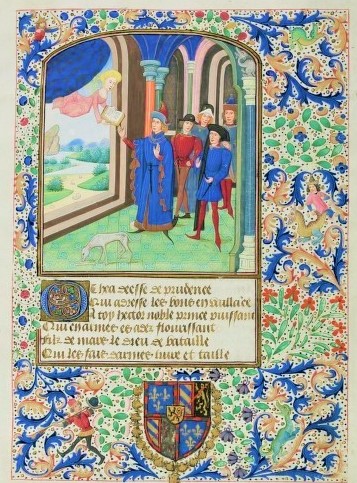 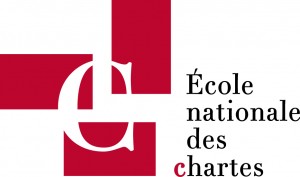 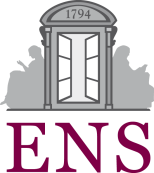 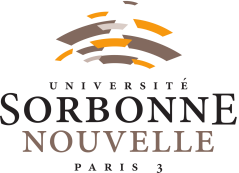 Master recherche Lettres médiévales :Littérature, langues et savoirs
En partenariat avec Paris 3-Sorbonne nouvelle, Ecole nationale des chartes, Ecole normale supérieure Ulm, Ecole Pratique des Hautes Etudes
Investigation interdisciplinaire du champ médiéval, croisant plusieurs approches:
Étude de la langue et de la littérature
Philologie, paléographie, édition de textes
Philosophie
Histoire
Histoire de l’art
Histoire culturelle et histoire des sciences
Composante: UFR de Langue française
Master recherche Lettres médiévales
Contact: 
	
	Pr. Gabriella Parussa
Gabriella.parussa@sorbonne-universite.fr 

Brochure téléchargeable en ligne
Titre de la présentation
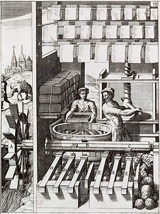 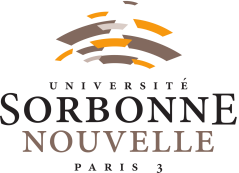 Master rechercheDe la Renaissance aux Lumières
Admission sélective
En partenariat avec Paris 3-Sorbonne nouvelle
Période: de la Renaissance à 1789
Domaine européen
Enseignements pluridisciplinaires et complémentaires:
 Littératures européennes
 Langue, style et rhétorique
 Questions littéraires
 Histoire de la philosophie
Ouverture interdisciplinaire et internationale
Composante: UFR de Littératures française et comparée
Master rechercheDe la Renaissance aux Lumières
Contact:

	Pr. Jean-Charles Monferran
Jean-charles.monferran@sorbonne-universite.fr

Brochure téléchargeable en ligne
Titre de la présentation
MasterS PROFESSIONNELS
Lettres et multimédias : métiers de l’édition et de l’audiovisuel (LEMMEA) 

Master MEEF (voir INSPE)
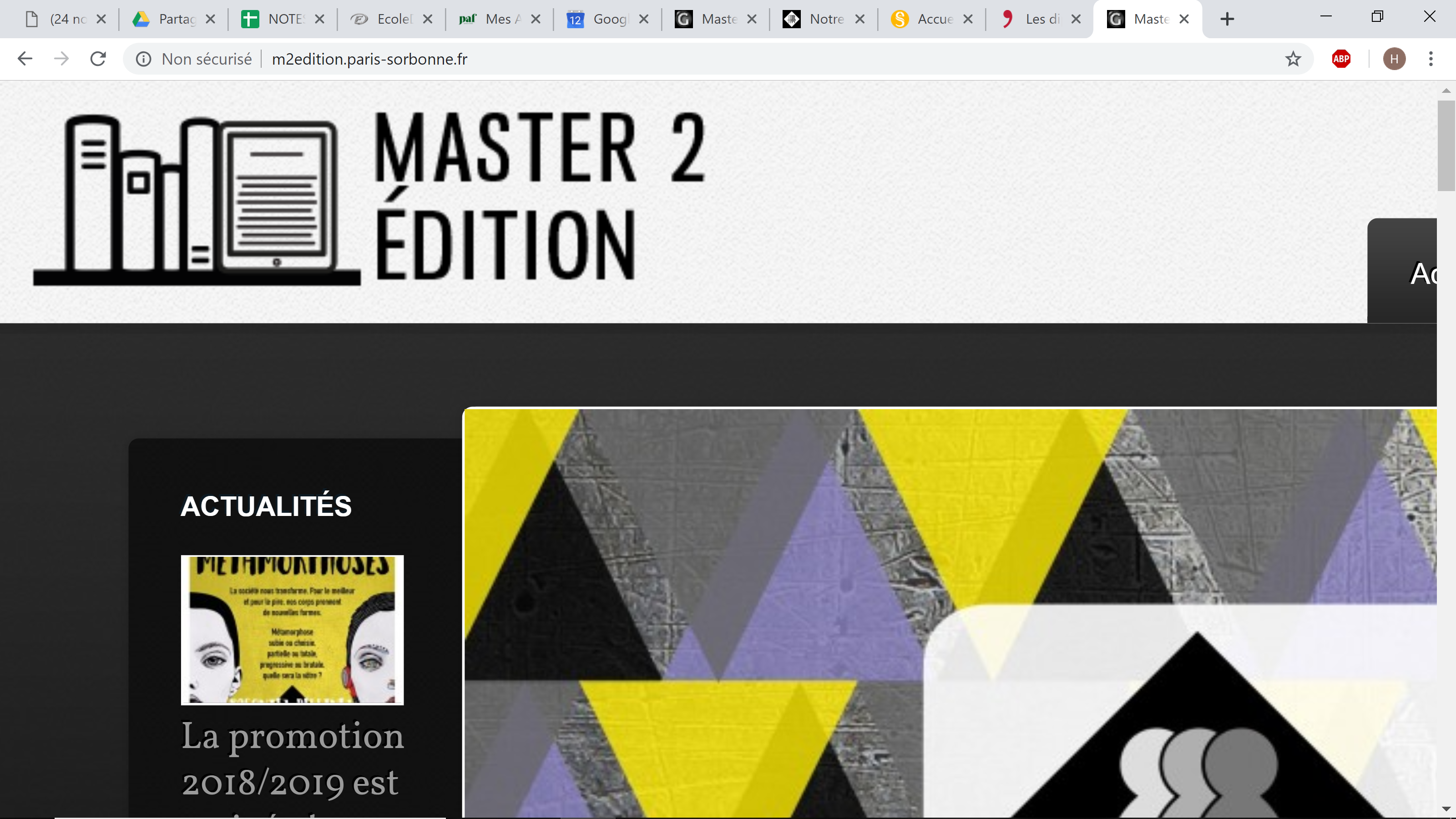 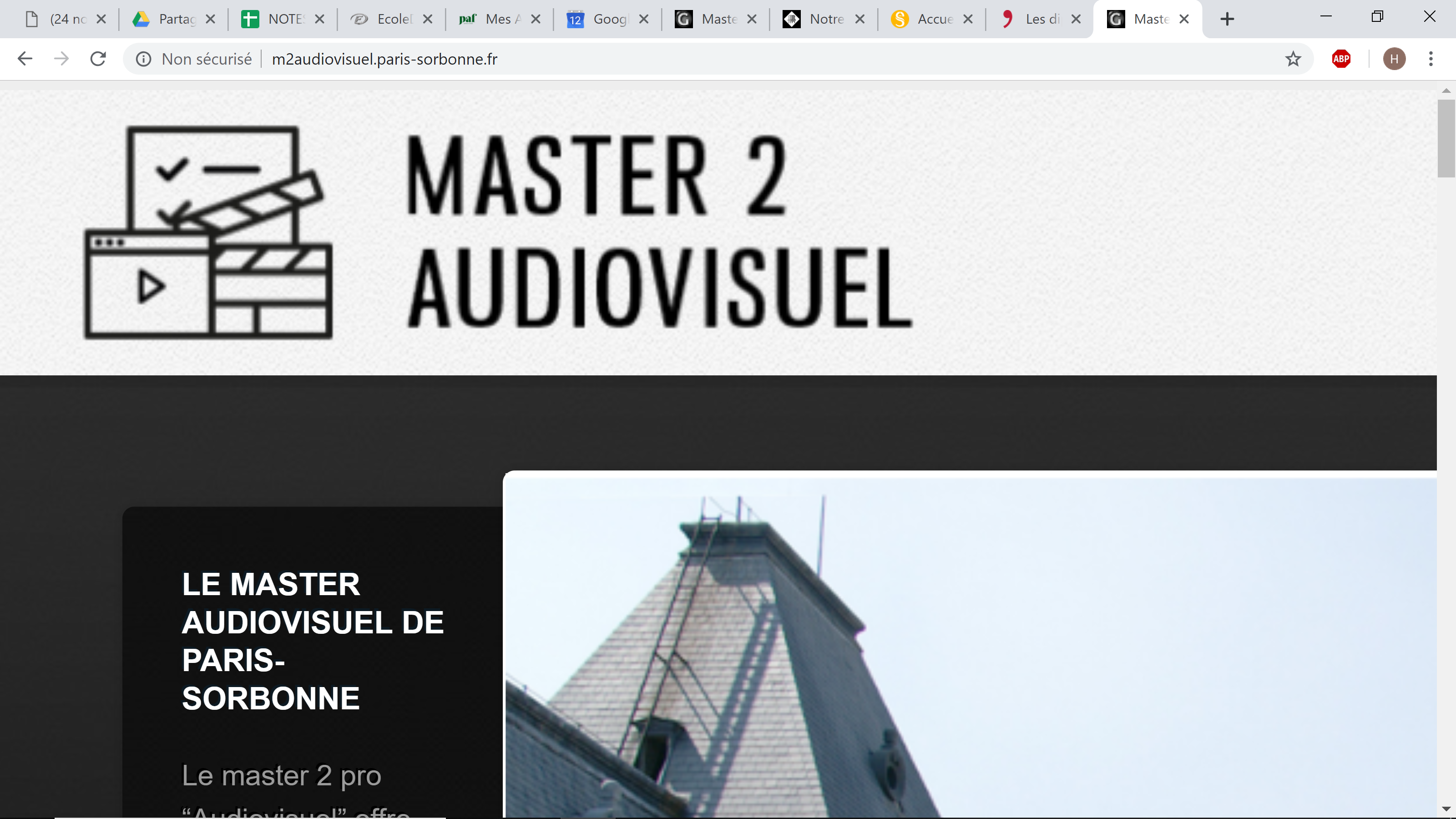 Lettres et multimédias : métiers de l’édition et de l’audiovisuel (LEMMEA)
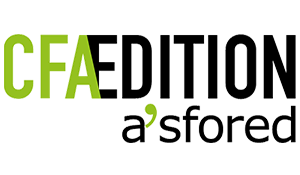 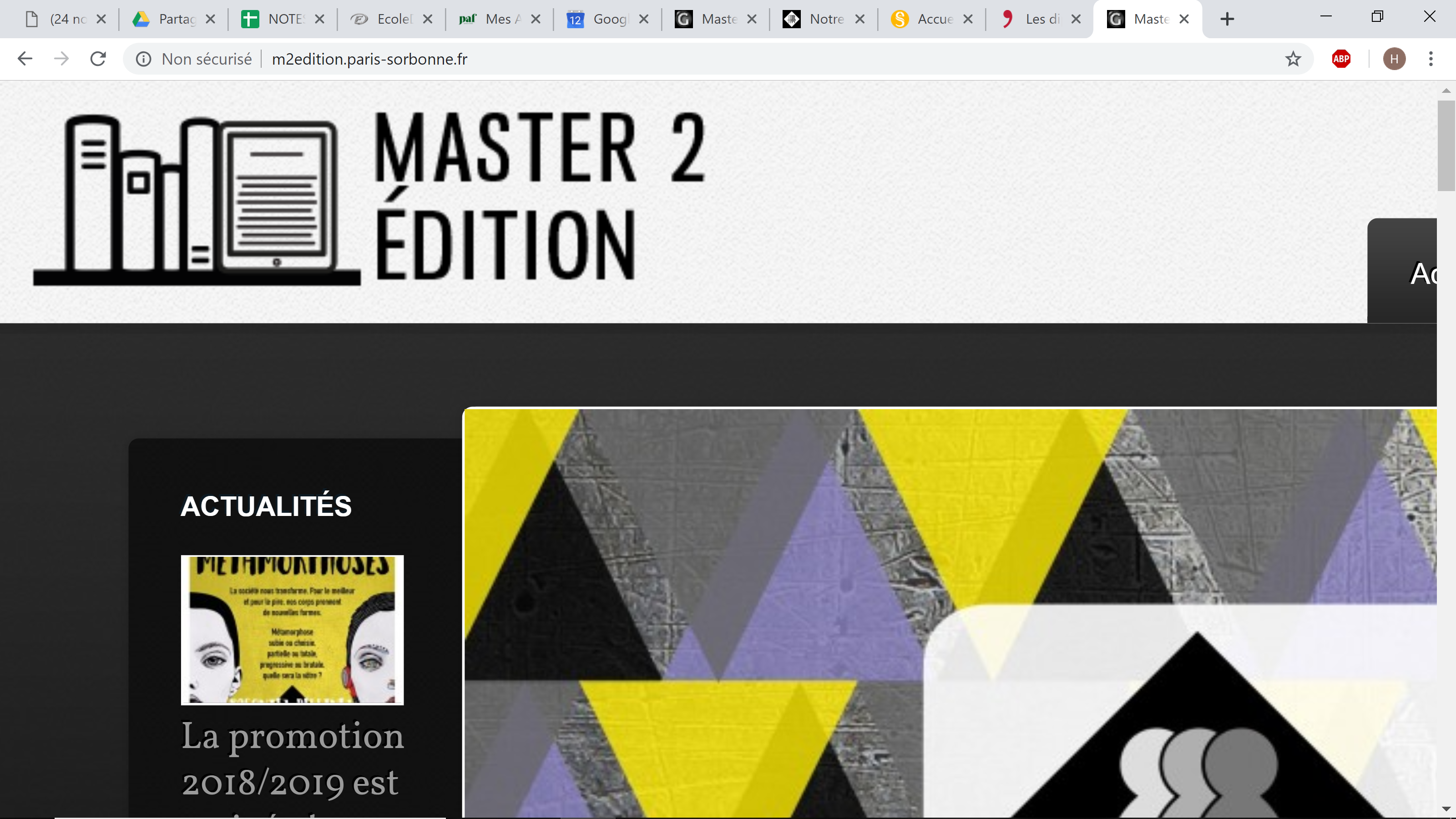 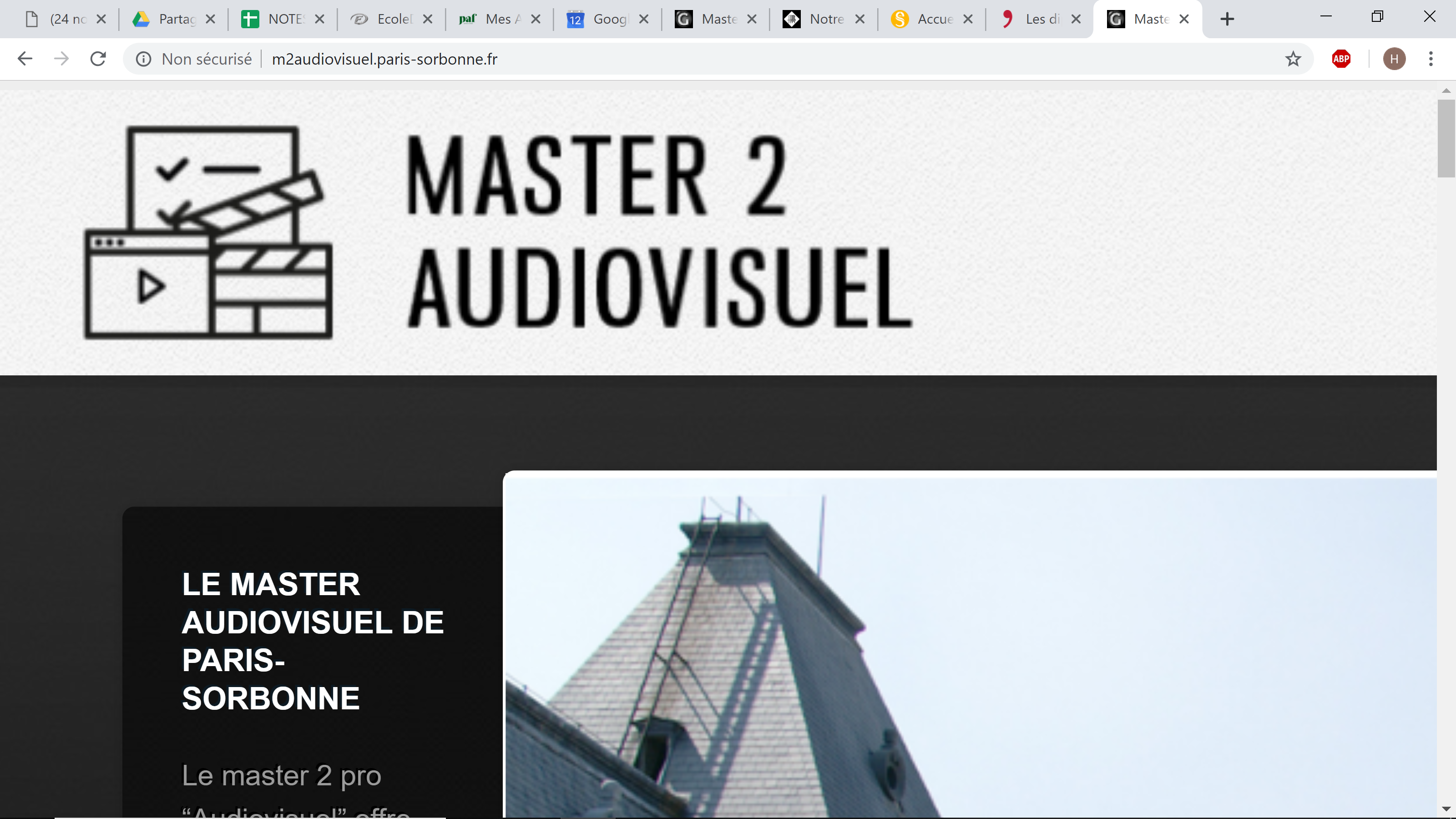 Lettres et multimédias : métiers de l’édition et de l’audiovisuel (LEMMEA)
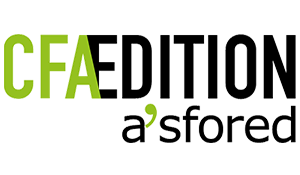 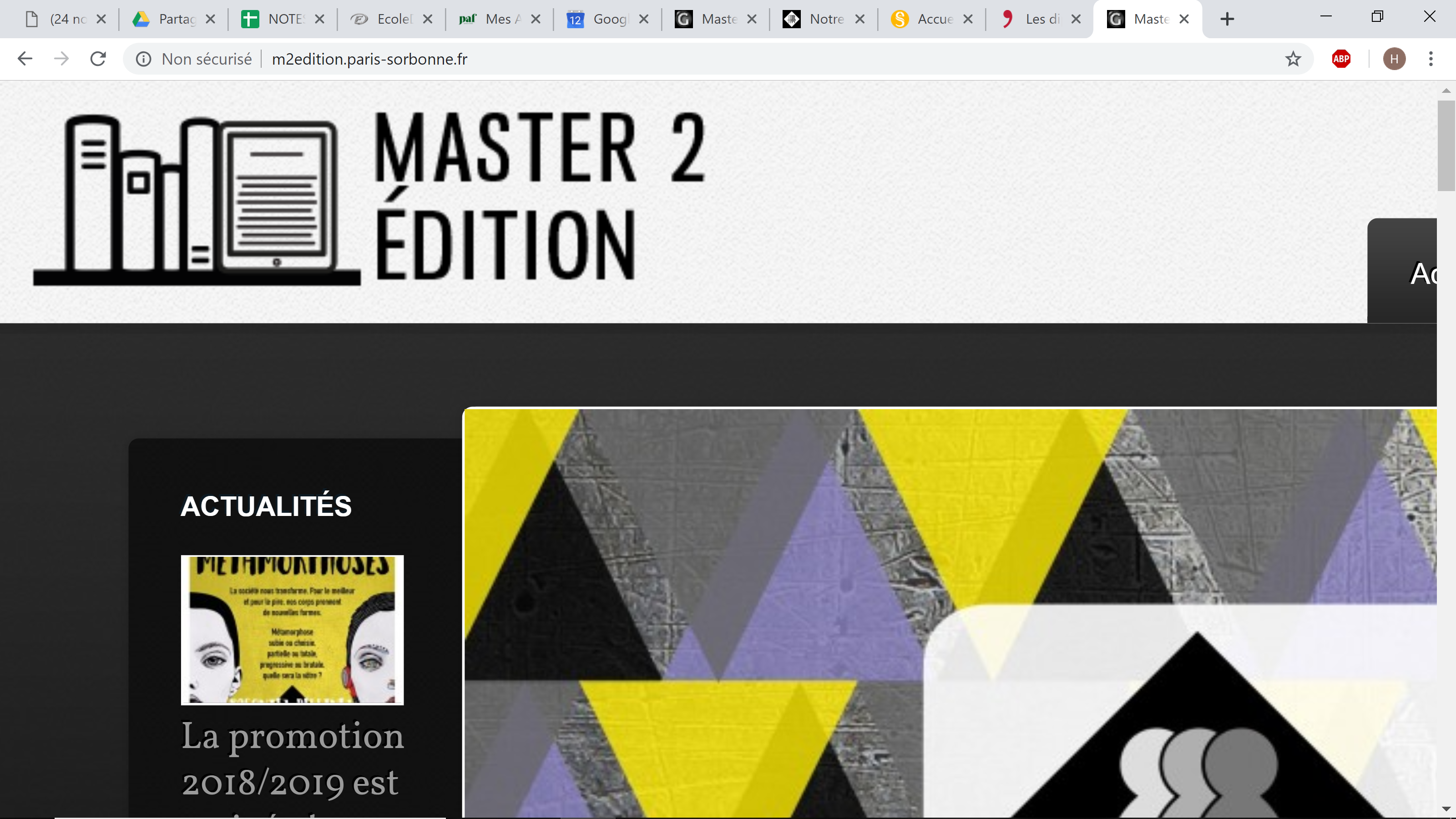 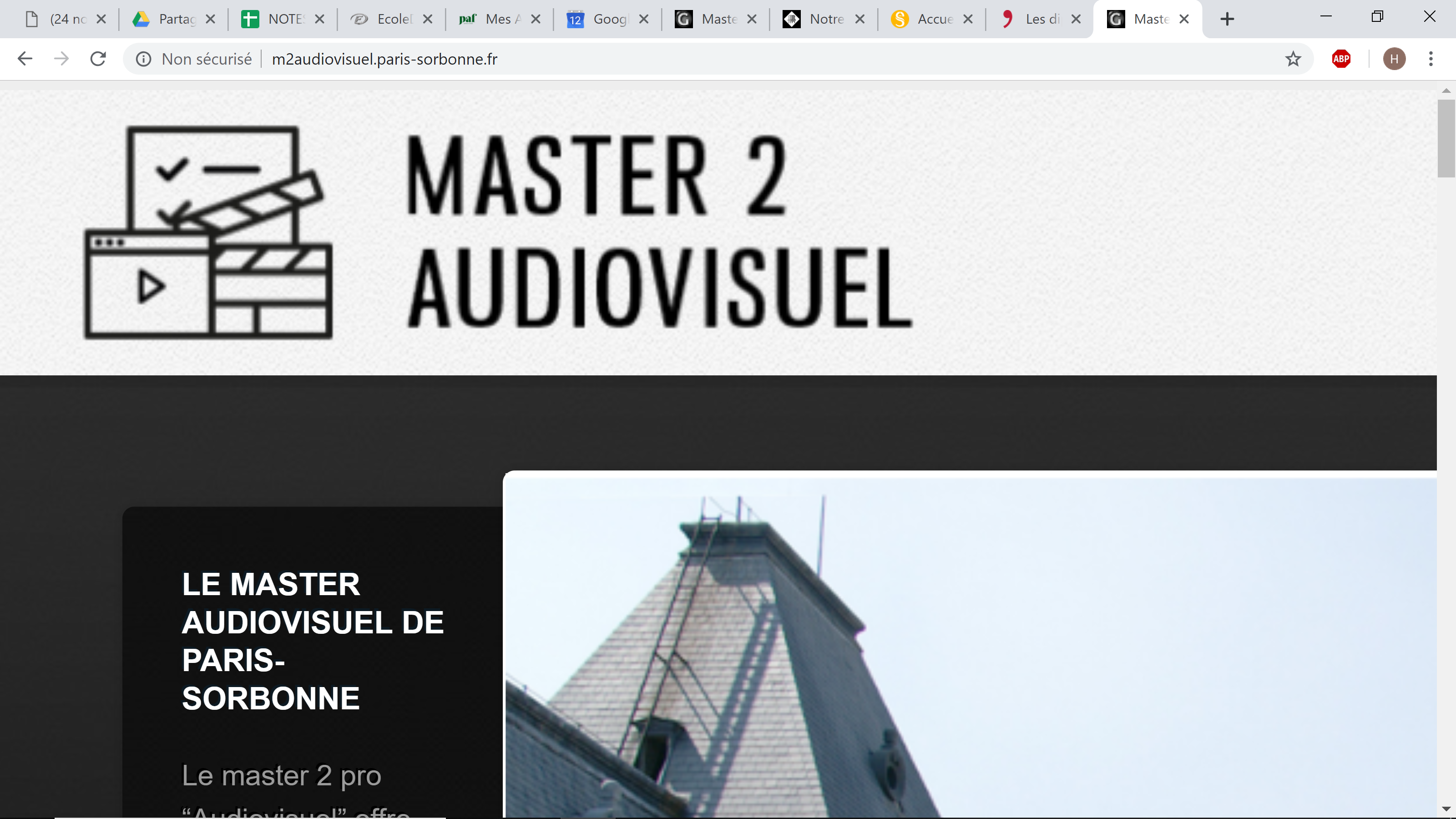 Lettres et multimédias : métiers de l’édition et de l’audiovisuel (LEMMEA)
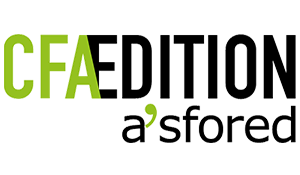 MasterLettres et multimédia
Contact:
	Pr. Marianne Bouchardon
Marianne.bouchardon@sorbonne-universite.fr
	Fabien Gris (pour le M1 indifférencié):
Fabien.gris@sorbonne-universite.fr

	Hélène Védrine
Helene.vedrine@sorbonne-universite.fr

Brochure téléchargeable en ligne
Titre de la présentation
Préparationaux concours d’AgRégation
Agrégation LETTRES MODERNES

AGREGATION LETTRES CLASSIQUES

AGREGATION GRAMMAIRE
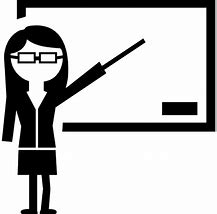 Préparation à l’Agrégation
Agrégation: accessible aux titulaires d’un master complet
Préparation au sein d’une année de master supplémentaire avec trois agrégations
Agrégation de Lettres classiques, de Lettres modernes ou de Grammaire
A noter: l'inscription à ces masters suspendus est obligatoire :
- en cas de première inscription à la préparation à l'agrégation 
- et en cas d'échec à l'agrégation et au Master agrégation.

Attention: pour le CAPES et le MEEF, il faut s’adresser à l’INSPE
Master agrégation
Contacts: 
Lettres modernes:
Danielle Perrot-Corpet

Mathilde Vallespir

Lettres classiques :
Jean-Baptiste Guillaumin
Patrice Hamon

Grammaire:
Patrice Hamon
Jean-Baptiste Guillaumin
Titre de la présentation
CONTACTSdes UFR
UFR DE LANGUE FRANCAISE
Secrétariat: lettres-languefrancaise-sorbonne@sorbonne-universite.fr

UFR DE LITTÉRATURE FRANÇAISE ET COMPARÉE
Secrétariat: antonia.moya@sorbonne-universite.fr 
	     smahane.moussaten@sorbonne-universite.fr

UFR DE LATIN
Responsable administrative: siao-li.li@sorbonne-universite.fr

UFR DE GREC
Responsable administratif: elodie.sellam@sorbonne-universite.fr
MERCI